Звук- буква «О». Животные.
Выполнила : Лукина Т.А. учитель- логопед
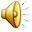 Звук- буква «О»
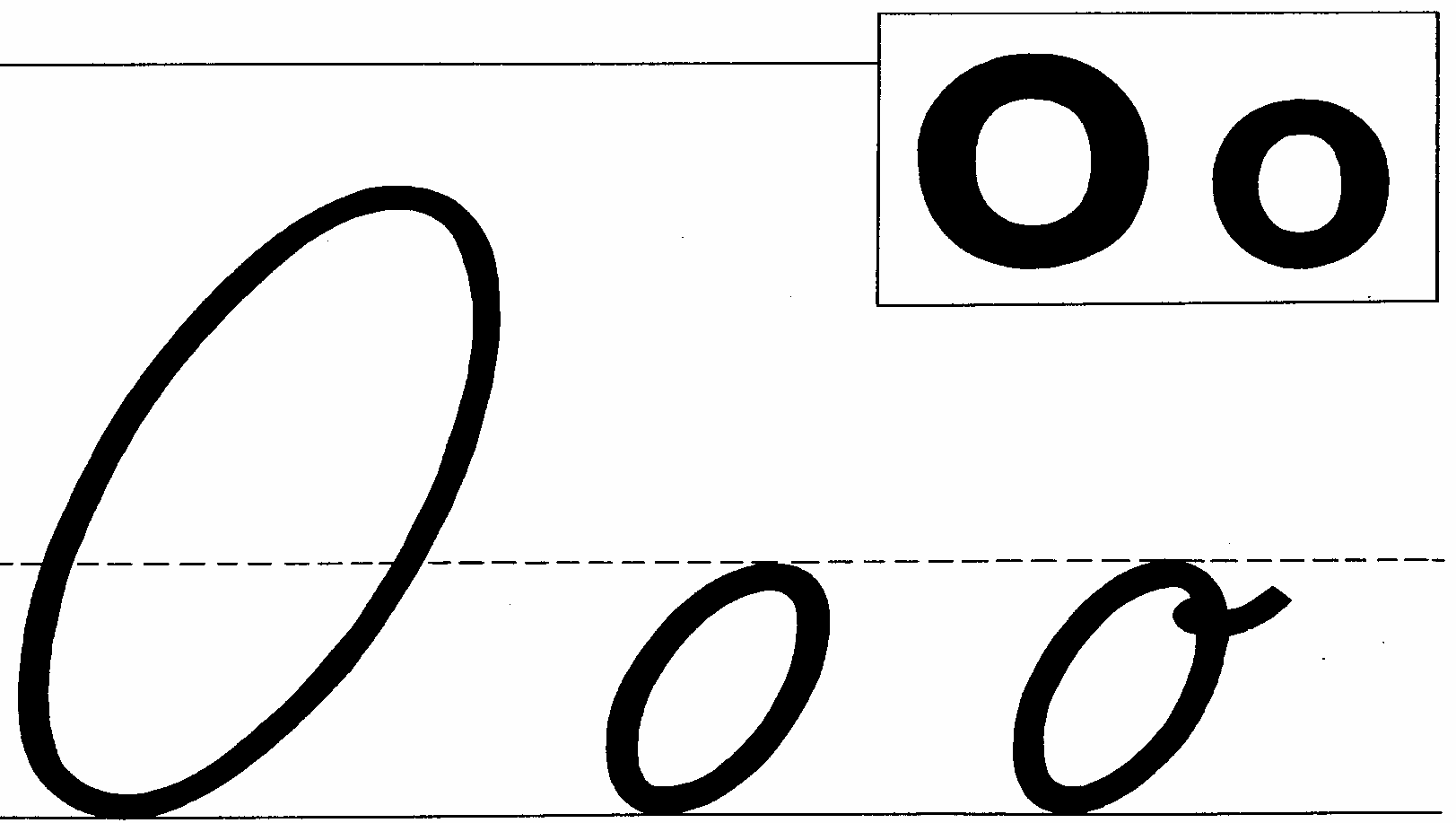 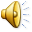 -Звук [о] — гласный. При произношении звука [о]
губы вытянуты вперед, округлены.
Зубы закрыты губами.
Язык лежит на дне рта и не мешает прохождению воздуха.
Нет никаких преград, голосок работает.
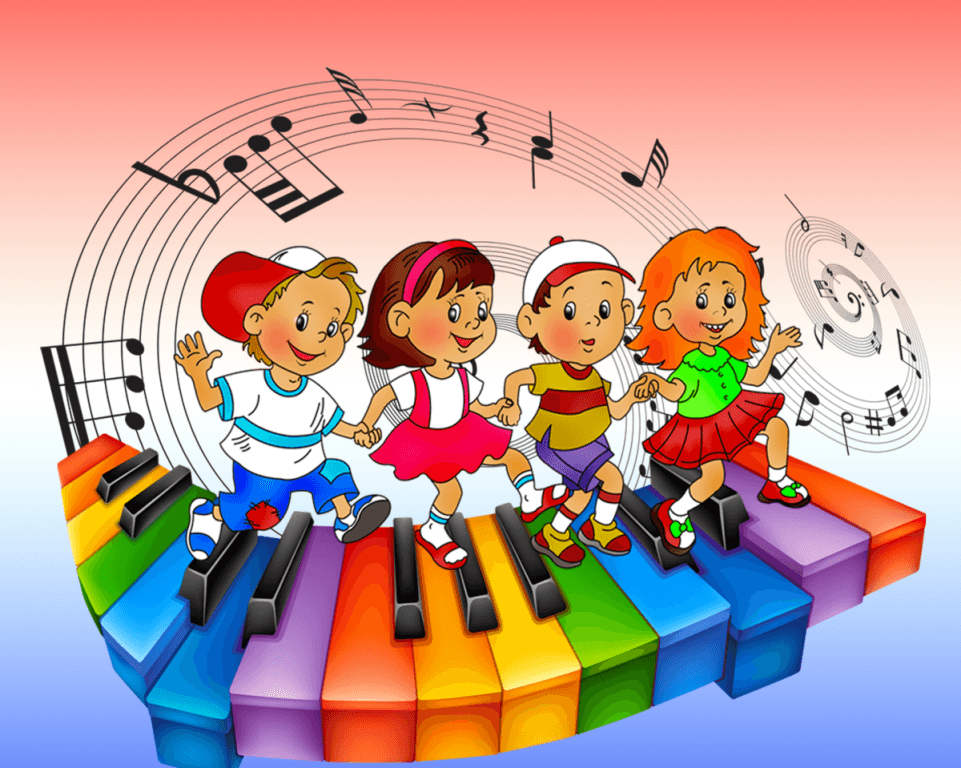 АУ
УА
ИА
АИ
А У И О -О
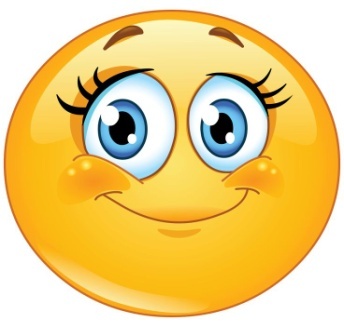 5 и больше фишек-




3- 4фишки-




2 фишки-
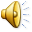